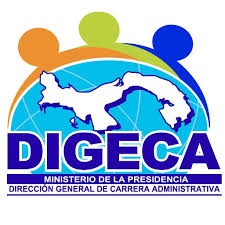 Avances del derecho administrativo laboral: carrera administrativa
Lic. Edgardo J. Matteo – Asesor Legal
Dirección General de Carrera Administrativa
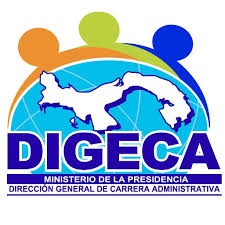 Derecho administrativo global
Retos de un Sistema Integrado
Hacia el Derecho Administrativo Global
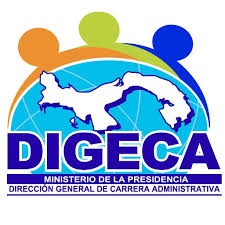 Derecho local o Interno
Derecho Internacional /Organismos Internacionales
Cobra vigencia una visión más pragmática y con menos rigor de la Administración frente a los administrados.
Necesidad de acortar las distancias entre el sector público y el privado para elevar el profesionalismo de la fuerza laboral.
La Carrera Administrativa es uno de los bastiones en la lucha contra el clientelismo y oportunismo de la clase política.
Es la estandarización de procedimientos para el mejor manejo de la cosa pública.
Equiparar los convenios adoptados por la república de Panamá con las normas de Derecho Administrativo interno.
Papel de las organizaciones internacionales y las ONG (OIT, OEA, CIDH)
Mecanismos, principios, prácticas y los acuerdos sociales que respaldan el Derecho Administrativo reflejados en la Ley y las reglamentaciones.
Estándares adecuados de transparencia, participación, toma de decisiones razonada, y legalidad.
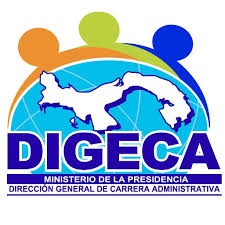 Derecho laboral incorporado a la carrera administrativa
La homologación es un Proceso Continuo
Adaptación Progresiva del Derecho Laborala la Carrera Administrativa
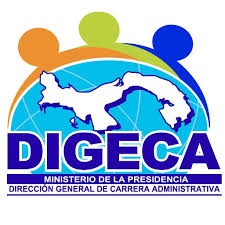 Antecedentes
Conceptos Incorporados (1941-1994-2017)
Título XVII de la Constitución de 1941.
Titulo XI de la Constitución de 1972 y actos reformatorios vigentes.
Ley No.9 de 20 de junio de 1994. Ley de Carrera Administrativa
Decreto Ejecutivo No.222 de 12 de septiembre de 1997.
Texto Único de 2008
Ley No.23 de 12 de mayo de 2017.
Principio de Legalidad del “empleo público” (Art.195 Const. De 1941).
Las Carreras Profesionales (Carrera docente 1946) 
Estabilidad Laboral, y eficiencia (arts. 3 y 4 del Texto Único)
Estándares de ingreso al servicio público (Título IV del Texto Único) 
Protección del Salario (art.76 del Texto Único)
Adaptación Progresiva del Derecho Laborala la Carrera Administrativa
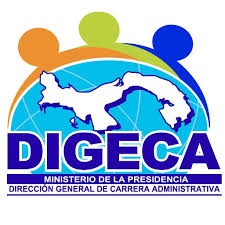 Otros Conceptos Incorporados
Tiempo Compensatorio (art.90 del Texto Único)

Licencias. (Cap. IV del Título V del Texto Único)

Protección a la Maternidad (art. 131 del Texto Único)
Legislación sobre Paternidad (Ley No.27 de 2017 Reglamentación D.E. No.83 de 2017)

Régimen de Riesgos Profesionales (art. 37 del Texto Único)

Reintegro (Cap. X del Título V del Texto Único)
Régimen disciplinario – Progresividad (Título VII del Texto Único)

Bienestar de los Servidores Públicos (Cap. XV del Decreto Ejecutivo No.222 de 1997)

Prima de Antigüedad. (art.1 de la Ley No.39 de 11 de junio de 2013)
 
Derechos de Asociación. (Título VIII del Texto Único)
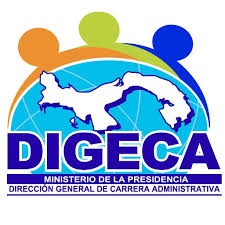 Los avances de la Ley 23 de 2017
Consenso Político y Justicia al Servidor Público
Mayor equidad y estabilidad del servidor público
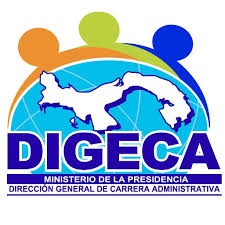 Ley No.23 de 12 de mayo de 2017
Tiempo Compensatorio – caducidad- pago en efectivo – supervisión del registro de tiempo extraordinario (art. 7 de la Ley No.23 Reglamentación Decreto Ejecutivo No.433 de 2017)

Tribunal Administrativo de la Función Pública – TAFP – (art. 8)
Por primera vez un Órgano Colegiado verá los asuntos en conflicto entre el servidor público y la administración en la vía gubernativa.
Ya no queda al criterio del ente nominador la decisión en segunda instancia.
Un proceso revisorio válido antes de agotar la vía gubernativa.
Procedimiento Ordinario de Ingreso por convocatoria pública (art. 2 y art.25)

Licencias sin sueldo por asuntos personales (art. 3)

Se incorpora un renglón para las Bonificaciones por antigüedad por retiro voluntario (art. 4)

No más destituciones a la ligera. Proceso de Investigación de las faltas con la debida notificación del investigado. (art. 6)
Mayor equidad y estabilidad del servidor público (2)
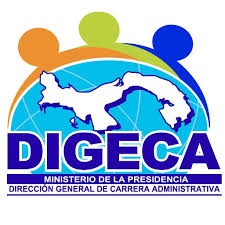 Ley No.23 de 12 de mayo de 2017
Re acreditación automática a la Carrera Administrativa por los estragos e inconstitucionalidad de la Ley No.43 de 2009 (art. 9)

Prima de antigüedad (art. 10)

Reintegro ante el TAFP (art. 11)

Procedimiento Especial de Ingreso (art. 14 y 15)

Evaluación de Desempeño para acreditar a los permanentes (art. 16)
Manual de Cargos Ocupacionales y creación de cargos con base a criterios científicos (art. 19 y 20)

Obligación de cancelar las prestaciones finales pendientes dentro de los 30 días a su registro (art. 24)

Participación de Organismos Sindicales en la elección de un Magistrado del TAFP (ART.28)
Reglamentación de la Ley No.23 de 2017
Se regula el proceso de evaluación para la re acreditación de servidores públicos de Carrera Administrativa que perdieron su status a causa de la Ley No.43 de 2009.
Se hace justicia a los servidores públicos que por la naturaleza de sus funciones, acreditan horas extraordinarias que anteriormente no eran reconocidas dentro de un sistema de reglas bien definidas.
Se ejercita un sistema abierto de convocatoria pública a posiciones vacantes del Estado. Criterios de evaluación científica y eficiencia. Igualdad de oportunidades.
Decreto Ejecutivo No.312 de 27 de junio de 2017. G.O. 28309-C  / Procedimiento Especial de Ingreso.

Decreto Ejecutivo No.433 de 18 de octubre de 2017. G.O. 28389-B. Sobre Tiempo Compensatorio

Decreto Ejecutivo No.453 de 11 de junio de 2018 Establece el Proceso Ordinario de Ingreso mediante Concursos
Asignaturas pendientes
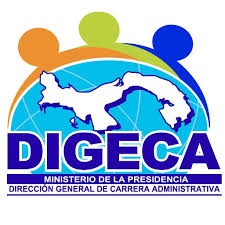 Contemplar en el presupuesto de cada vigencia fiscal, los cambios dinámicos y cumplimiento de obligaciones con los servidores públicos.

Fortalecer la participación de las Asociaciones de Servidores Públicos y que no sean un obstáculo, sino gestores de cambios y progreso.

Culminar los Manuales de Clases Ocupacionales de las Instituciones omisas.
Asignaturas pendientes (2)
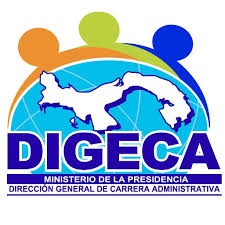 Promover una Ley General de Sueldos y su reglamentación.

Incorporar nuevas tecnologías a los sistemas de inducción de los servidores públicos a sus cargos: 
a) Capacitación a distancia; 
b) Material didáctico multimedia sobre el Reglamento Interno y las Leyes de Carrera Administrativa
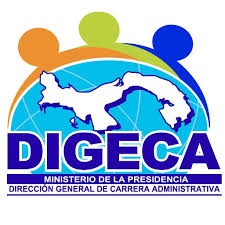 ¡Muchas gracias!
Me encuentro a su disposición para sus atentas preguntas….